馬太福音 Matthew 12:15–21
15 耶穌知道了，就離開那裏，有許多人跟著他。他把其中有病的人都治好了；16 又囑咐他們，不要給他傳名。17 這是要應驗先知以賽亞的話，說：
15 Aware of this, Jesus withdrew from that place. A large crowd followed him, and he healed all who were ill. 16 He warned them not to tell others about him. 17 This was to fulfill what was spoken through the prophet Isaiah: 18
1
18 看哪！我的僕人， 我所揀選、所親愛、心裏所喜悅的， 我要將我的靈賜給他； 他必將公理傳給外邦。 19 他不爭競，不喧嚷； 街上也沒有人聽見他的聲音。 20 壓傷的蘆葦，他不折斷；
“Here is my servant whom I have chosen, the one I love, in whom I delight; I will put my Spirit on him, and he will proclaim justice to the nations. 19 He will not quarrel or cry out; no one will hear his voice in the streets. 20 A bruised reed he will not break,
2
將殘的燈火，他不吹滅； 等他施行公理，叫公理得勝。 21 外邦人都要仰望他的名。
and a smoldering wick he will not snuff out, till he has brought justice through to victory. 21 In his name the nations will put their hope.”
3
誰是敬虔人? (2)Who is the pious one? (2)
馬太福音 Matthew 12:15-21
[Speaker Notes: https://en.wikipedia.org/wiki/Fall_of_Mosul]
Acts 11:26 
26 門徒稱為「基督徒」是從安提阿起首。 
26 The disciples were called Christians first at Antioch.
5
1. 假敬虔的特徵Characteristics of Fake Piety (1-14)
撩是鬥非 Stir up dissension
堅持傳統而不是堅持聖經 Insist on tradition instead of the Bible
錯解聖經 Interpret the Bible wrongly
雙重標準 Double standard
惱羞成怒, 殺人滅口From shame to rage, and from rage to murder
6
Matthew 12:15–16 
15 耶穌知道了，就離開那裏，有許多人跟著他。他把其中有病的人都治好了；16 又囑咐他們，不要給他傳名。 
15 Aware of this, Jesus withdrew from that place. A large crowd followed him, and he healed all who were ill. 16 He warned them not to tell others about him.
7
Matthew 12:17 
17 這是要應驗先知以賽亞的話，說： 
17 This was to fulfill what was spoken through the prophet Isaiah:
8
2. 真假敬虔的特徵Characteristics of True Piety
與父神的關係 His relationship with God the Father (18)
Matthew 12:18 
看哪！我的僕人， 我所揀選、所親愛、心裏所喜悅的， 我要將我的靈賜給他； 他必將公理傳給外邦。 
“Here is my servant whom I have chosen, the one I love, in whom I delight; I will put my Spirit on him, and he will proclaim justice to the nations.
9
John 5:18  
18 所以猶太人越發想要殺他；因他不但犯了安息日，並且稱上帝為他的父，將自己和上帝當作平等。 
18 For this reason they tried all the more to kill him; not only was he breaking the Sabbath, but he was even calling God his own Father, making himself equal with God.
10
Philippians 2:6–7 
6 他本有上帝的形像， 不以自己與上帝同等為強奪的； 7 反倒虛己， 取了奴僕的形像， 成為人的樣式； 
6 Who, being in very nature God, did not consider equality with God something to be used to his own advantage; 7 rather, he made himself nothing by taking the very nature of a servant, being made in human likeness.
11
John 6:38 
38 因為我從天上降下來，不是要按自己的意思行，乃是要按那差我來者的意思行。 
38 For I have come down from heaven not to do my will but to do the will of him who sent me.
12
2. 真假敬虔的特徵Characteristics of True Piety
與父神的關係His relationship with God the Father (18)
Matthew 12:18 
看哪！我的僕人， 我所揀選、所親愛、心裏所喜悅的， 我要將我的靈賜給他； 他必將公理傳給外邦。 
“Here is my servant whom I have chosen, the one I love, in whom I delight; I will put my Spirit on him, and he will proclaim justice to the nations.
13
2. 真假敬虔的特徵Characteristics of True Piety
與父神的關係: 因謙卑順服得神喜悅 His relationship with God the Father (18) : Get God’s favor because of humility and obedience 
1 Peter 5:5 
因為 上帝阻擋驕傲的人， 賜恩給謙卑的人。 
God opposes the proud but shows favor to the humble.
14
1 Samuel 15:22  
22 耶和華喜悅燔祭和平安祭， 豈如喜悅人聽從他的話呢？ 聽命勝於獻祭； 順從勝於公羊的脂油。 
22 Does the Lord delight in burnt offerings and sacrifices as much as in obeying the Lord? To obey is better than sacrifice, and to heed is better than the fat of rams.
15
2. 真假敬虔的特徵Characteristics of True Piety
與父神的關係: 因謙卑順服得神喜悅 His relationship with God the Father (18) : Get God’s favor because of humility and obedience
與人的關係His relationship with others (19-20)
16
Matthew 12:15–16
15 耶穌知道了，就離開那裏，有許多人跟著他。他把其中有病的人都治好了；16 又囑咐他們，不要給他傳名。 
15 Aware of this, Jesus withdrew from that place. A large crowd followed him, and he healed all who were ill. 16 He warned them not to tell others about him.
Matthew 12:19 
19 他不爭競，不喧嚷； 街上也沒有人聽見他的聲音。 
19 He will not quarrel or cry out; no one will hear his voice in the streets.
17
Matthew 12:20 
20 壓傷的蘆葦，他不折斷； 將殘的燈火，他不吹滅；  
20 A bruised reed he will not break, and a smoldering wick he will not snuff out,
Matthew 12:18 
看哪！我的僕人， 我所揀選、所親愛、心裏所喜悅的， 我要將我的靈賜給他； 他必將公理傳給外邦。 
“Here is my servant whom I have chosen, the one I love, in whom I delight; I will put my Spirit on him,
18
Galatians 5:22–23 
22 聖靈所結的果子，就是仁愛、喜樂、和平、忍耐、恩慈、良善、信實、23 溫柔、節制。
22 But the fruit of the Spirit is love, joy, peace, forbearance, kindness, goodness, faithfulness, 23 gentleness and self-control.
19
2. 真假敬虔的特徵Characteristics of True Piety
與父神的關係: 因謙卑順服得神喜悅 His relationship with God the Father (18) : Get God’s favor because of humility and obedience
與人的關係: 因聖靈充滿, 以恩慈良善溫柔待人 His relationship with others (19-20) : Treat others with kindness, goodness, gentleness because of the filling of the Holy Spirit
20
2. 真假敬虔的特徵Characteristics of True Piety
與任務的關係His relationship with God’s missions (20b-21)
21
頂級廚師 Master Chef
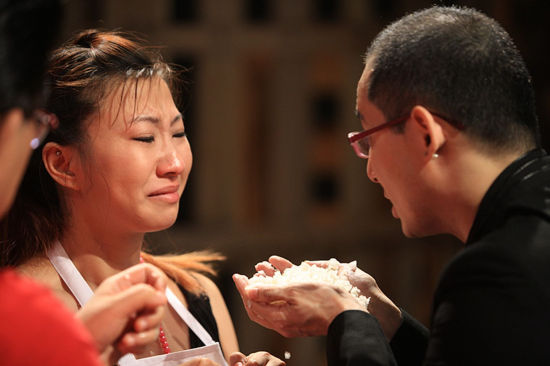 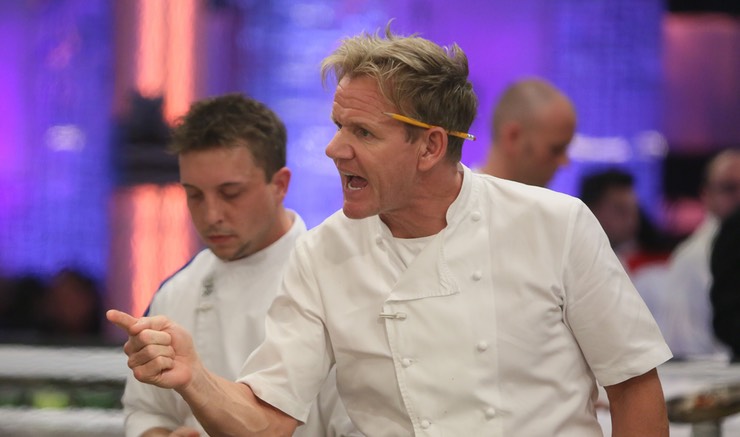 22
Matthew 12:18, 20-21
18 看哪！我的僕人…  他必將公理傳給外邦。… 等他施行公理，叫公理得勝。 21 外邦人都要仰望他的名。 
18 “Here is my servant whom I have chosen, … he will proclaim justice to the nations… till he has brought justice through to victory. 21 In his name the nations will put their hope.”
23
Matthew 4:8–9  
8 魔鬼又帶他上了一座最高的山，將世上的萬國與萬國的榮華都指給他看，9 對他說：「你若俯伏拜我，我就把這一切都賜給你。」 
8 Again, the devil took him to a very high mountain and showed him all the kingdoms of the world and their splendor. 9 “All this I will give you,” he said, “if you will bow down and worship me.”
24
John 6:15 
15 耶穌既知道眾人要來強逼他作王，就獨自又退到山上去了。 
15 Jesus, knowing that they intended to come and make him king by force, withdrew again to a mountain by himself.
25
2. 真假敬虔的特徵Characteristics of True Piety
與任務的關係: 用神的方法完成任務His relationship with God’s missions (20b-21) : Use God’s method to accomplish God’s missions
26
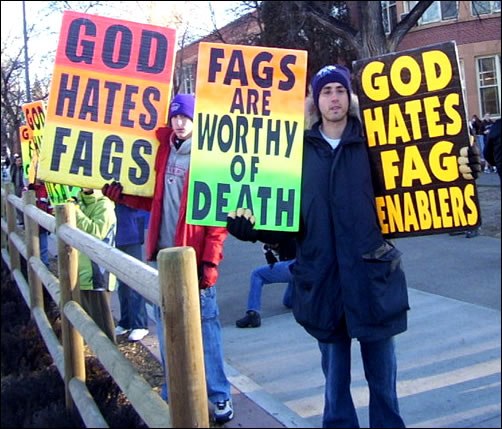 27